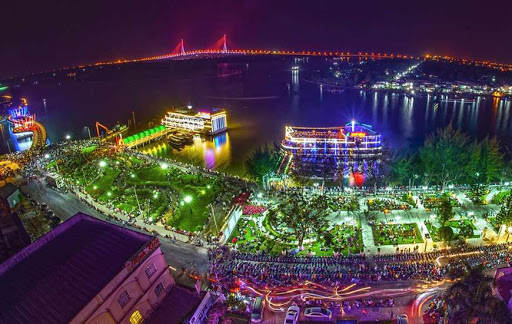 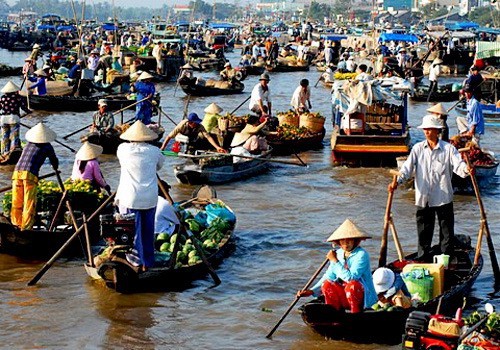 Can Tho City Climate Action
Draft Results  as of November 2020
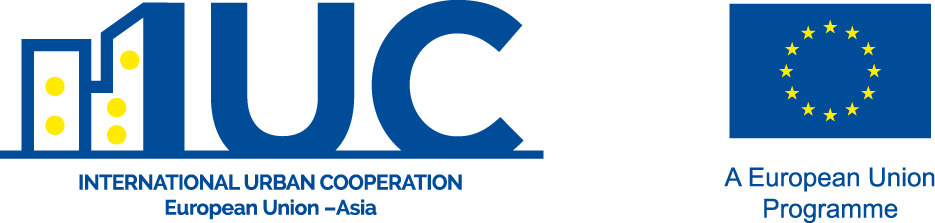 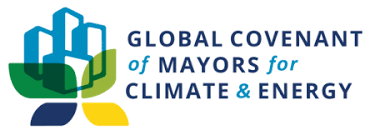 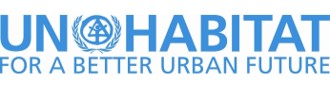 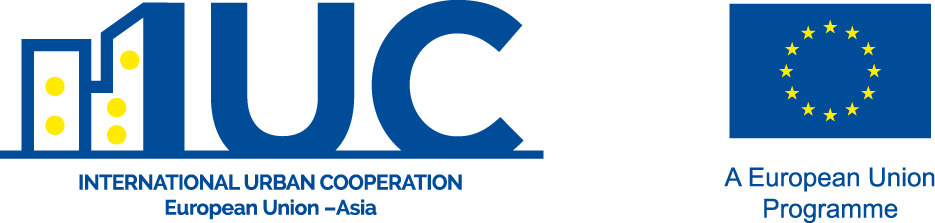 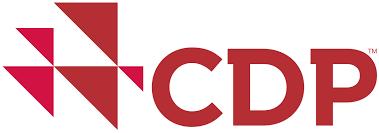 Background
About the City
Can Tho City
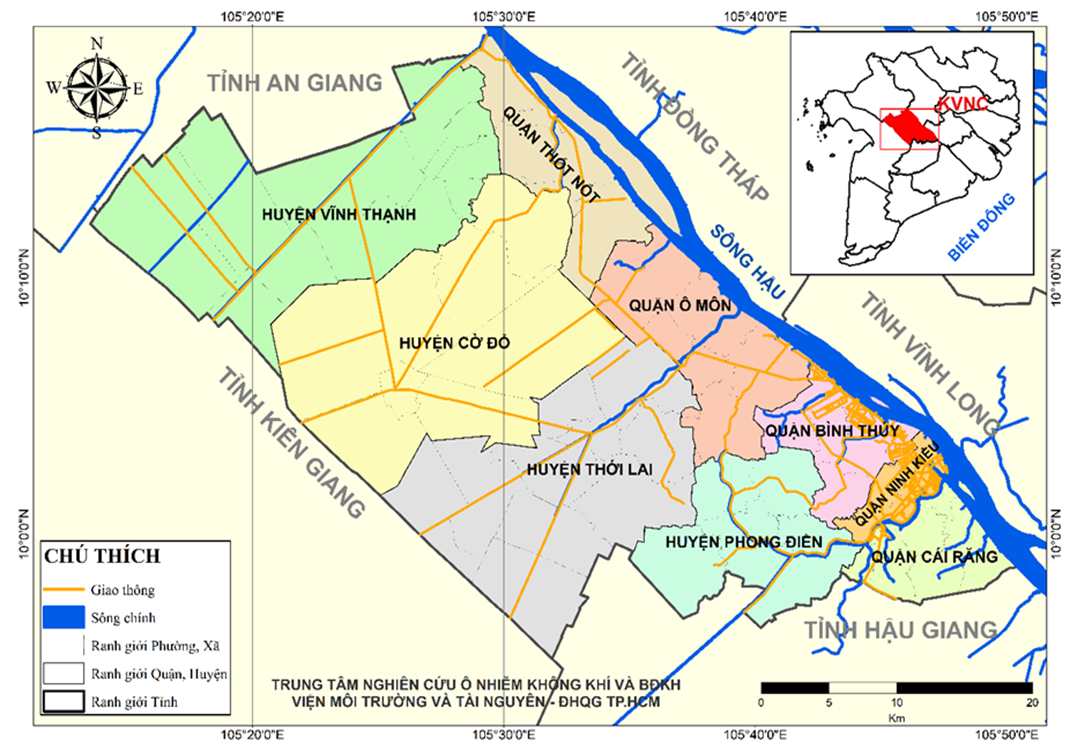 Area: 1.439km2
Population: 1.235.954 người
Polulation density 859 người/km2
(Can Tho Statistical Yearbook, 2019)
3
12/16/2020
Add a footer
Climate Change Vulnerability and Risk Assessment
Index of Land-use and Population Database
Exposure
Hazards
Sensitivity
Adaptive Capacity
Population Literacy Rate
 Employed Population
 %Access to flood mitigation infrastructure
 % HH with access to information)
 % HH with Access to Sanitary Toilet
Capacity of government to make investments in CCA-DRR
Affected population
Affected areas
Impacted asset
Likelihood of Occurrence
% Affected HH living in semi-permanent, un-permanent, simple houses 
 % Female population
% Young Population
Old Population (65 and over)
% HH below the Poverty Threshold
% HH Living without access to safe/clean water
Vulnerability
Severity of Consequence Score
RISK SCORE
5
12/16/2020
Add a footer
Index of Infrastructure Database
Exposure
Hazards
Sensitivity
Adaptive Capacity
City Regulations on hazard mitigation (e.g. zoning, structural design standards, etc) 
City has financial Resources to invest for DRR and CCA
Affected Length (Linear Kilometer)
Average Affected Value (VND)
Likelihood of Occurrence
Damage from previous hazard events 
Impacts to industry and livelihood (estimated % loss when affected by hazards)
Vulnerability
Severity of Consequence Score
RISK SCORE
6
12/16/2020
Add a footer
Targets and Objectives
For Mitigation and Adaptation
Meeting with a group of local agencies in Can Tho city
Discussed about CRVA
Discussed about GHG inventory 
Discussed about targets and proposed actions
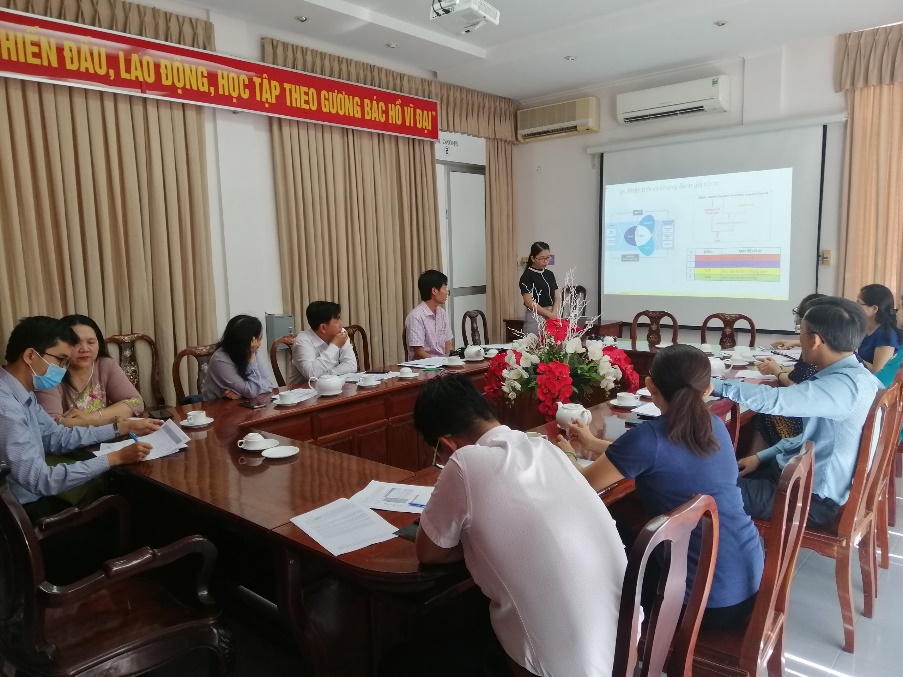 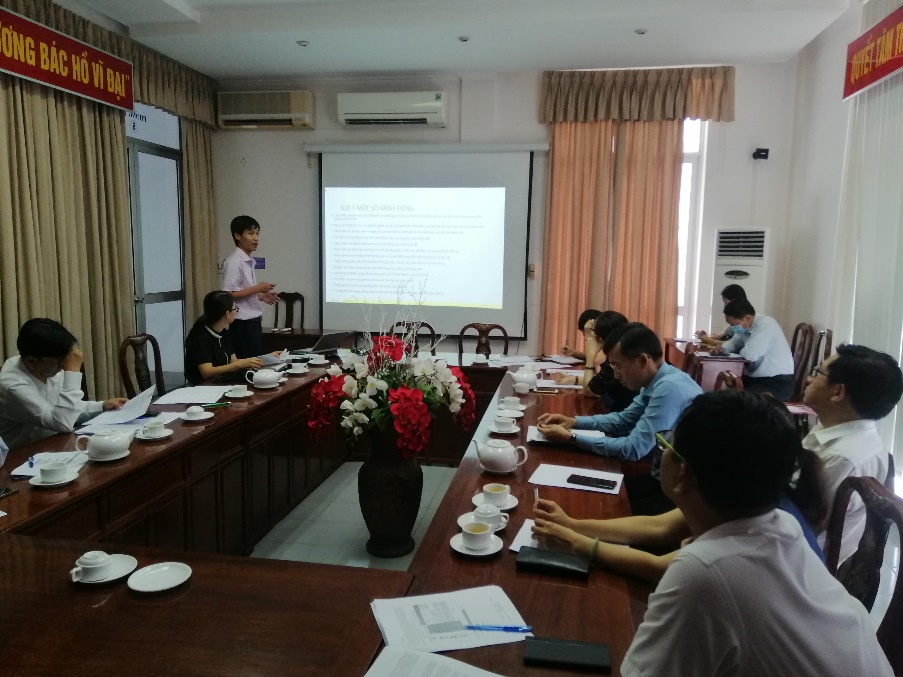 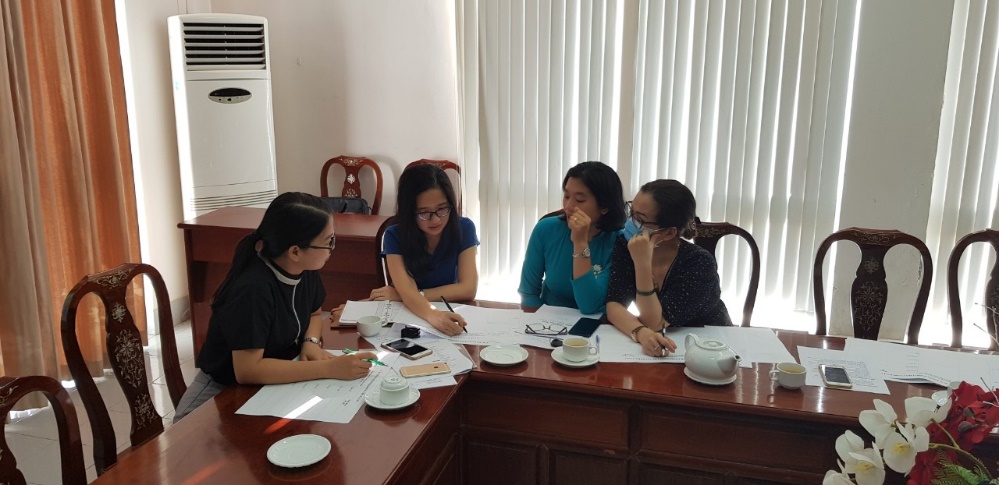 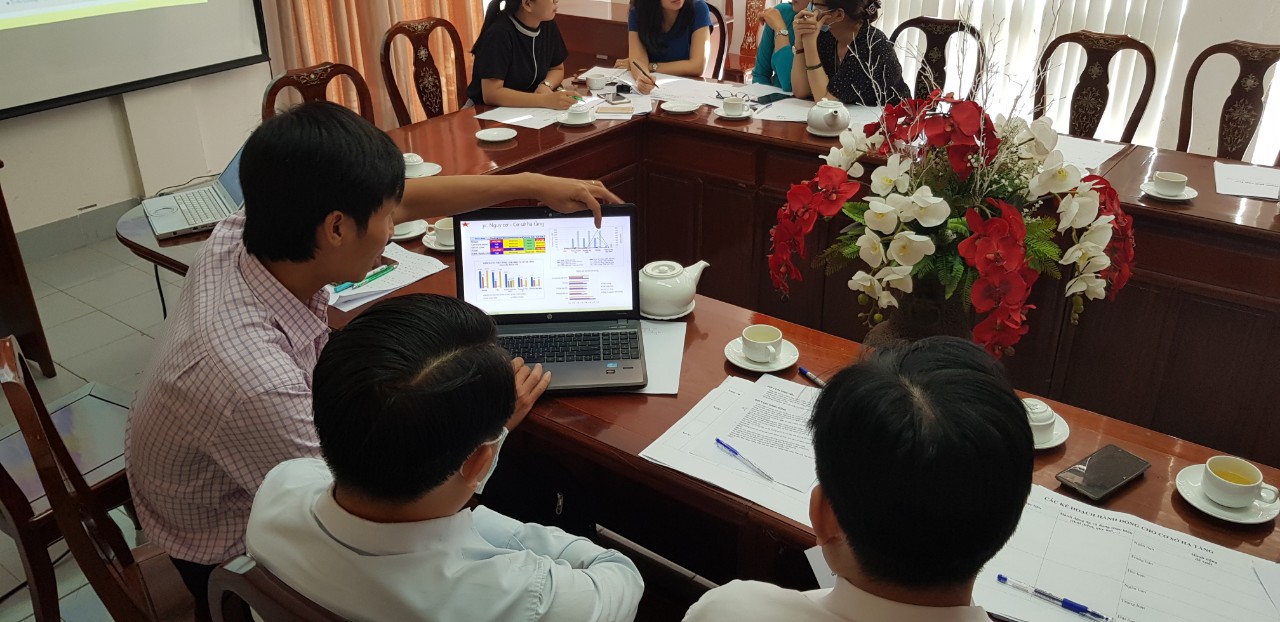 8
12/16/2020
Add a footer
Adaptation Goals
Guiding Question for the Workshop:
Considering the findings, what goal should we have
12/16/2020
Add a footer
9
Mitigation Target
Guiding Question for the Workshop:
Considering the findings, what target should we have?
“Can Tho Mitigation Target will be based on the PIPA and consistent with the Viet Nam updated NDC which targets about 9% compared to BAU by 2030 with domestic resources, and 27% with international support”

“The city mitigation target in the CAP is subject to deliberation and approval  of the CTC People’s Committee”
10
*2017 as baseline year
12/16/2020
6. Priority Adaptation Actions
Strategies/Projects/Activities
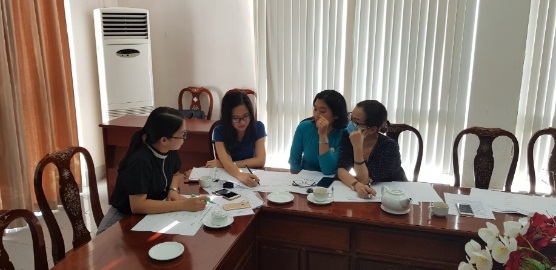 Population: Reducing Vulnerabilities and Managing Risks
CVRA Findings/Issues
Proposed Actions 
(with specific targets)
12
12/16/2020
Add a footer
12
12/16/2020
Add a footer
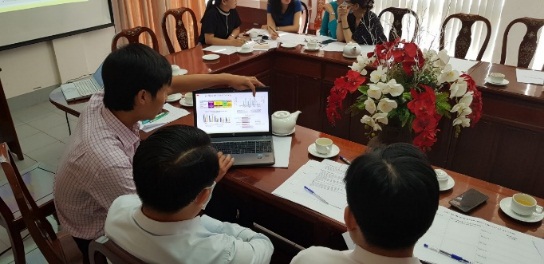 Infrastructure: Reducing Vulnerabilities and Managing Risks
CVRA Findings/Issues
Proposed Actions 
(with specific targets)
13
12/16/2020
Add a footer
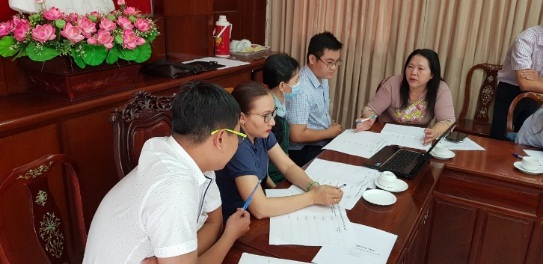 Land-use: Reducing Vulnerabilities and Managing Risks
Proposed Actions 
(with specific targets)
CVRA Findings/Issues
14
12/16/2020
Add a footer
THANK YOU
for your attention